Figure 1 Kaplan-Meier estimation of the time to resolution of fever in patients who received ceftriaxone or sodium ...
Clin Infect Dis, Volume 36, Issue 12, 15 June 2003, Pages 1507–1513, https://doi.org/10.1086/375226
The content of this slide may be subject to copyright: please see the slide notes for details.
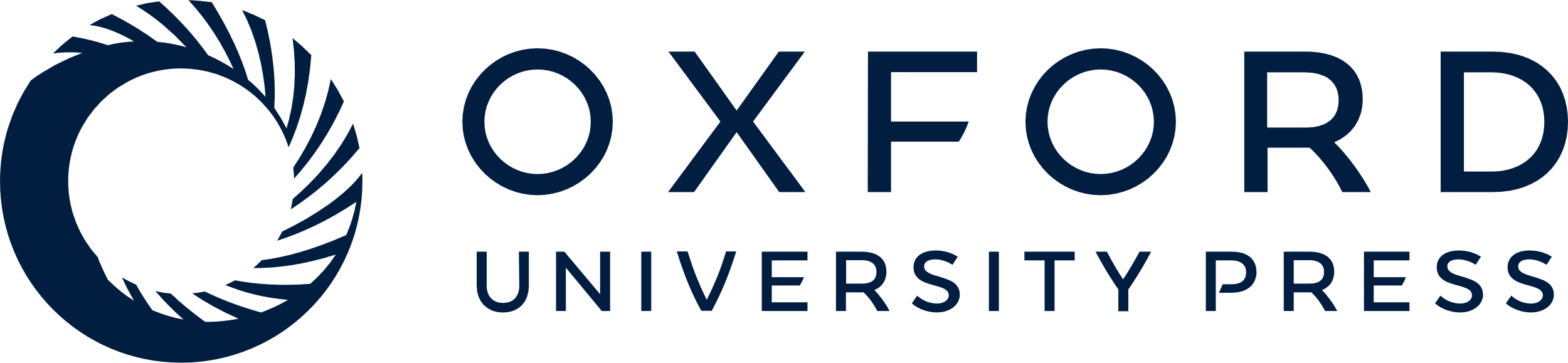 [Speaker Notes: Figure 1 Kaplan-Meier estimation of the time to resolution of fever in patients who received ceftriaxone or sodium penicillin G (P = .42, by log-rank test).


Unless provided in the caption above, the following copyright applies to the content of this slide: © 2003 by the Infectious Diseases Society of America]